Masarykova univerzita
Fakulta sociálních studií
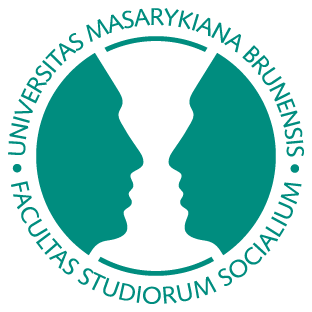 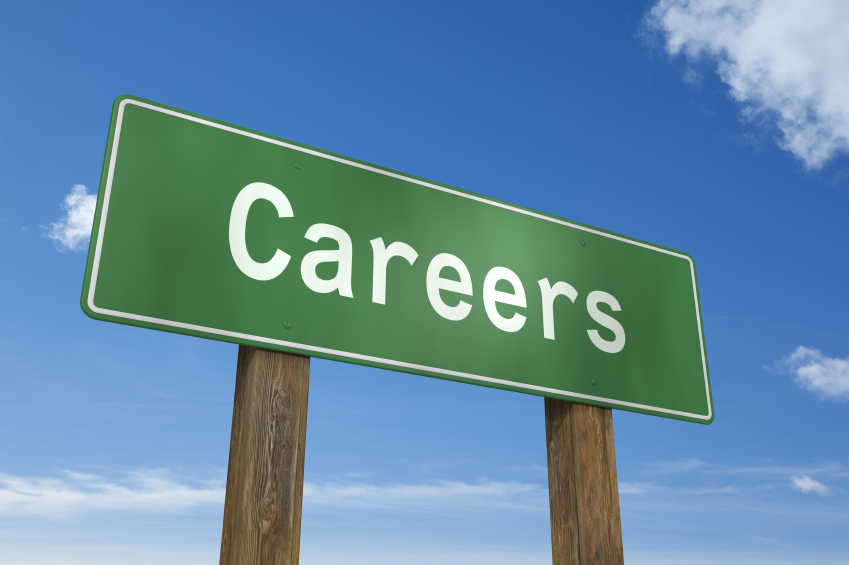 PSY 533 Diagnostika v kariérnom poradenstve
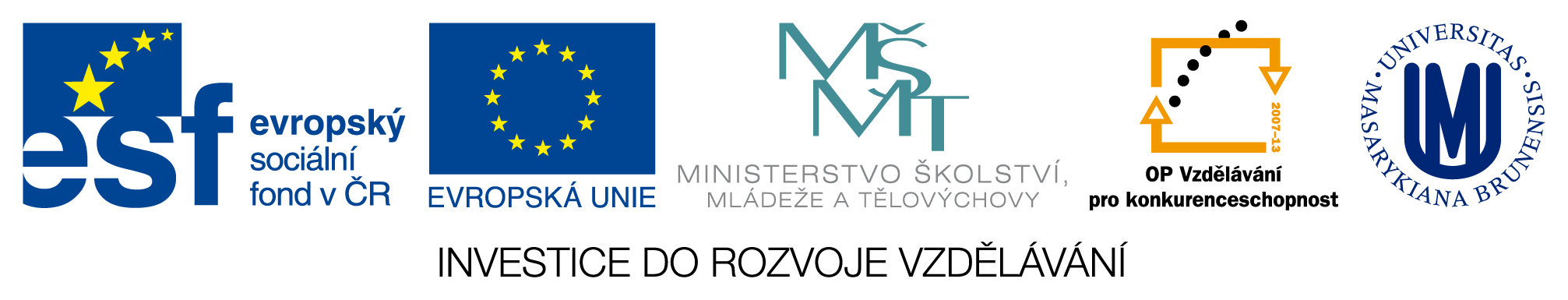 Cieľ:
získanie základných poznatkov o kariérnom poradenstve
spoznanie základných teórií a procesu diagnostiky v kariérnom poradenstve
získanie praktických skúseností pri riešení prípadových štúdií z kariérneho poradenstva s vhodne nastavenou diagnostikou klienta 
získanie poznatkov o metódach a technikách využívaných v kariérnom poradenstve
Čím sa budeme zaoberať:
1. Úvod do kariérneho poradenstva (vysvetlenie základných pojmov, situácia kariérneho poradenstva na Slovensku a v Čechách,...).
2. Základné teórie v kariérnom poradenstve (teórie založené na sociálnom učení, kognitívne teórie, vývinové teórie).
3. Proces kariérneho poradenstva (fázy procesu).
4. Úloha diagnostiky v kariérnom poradenstve a predstavenie diagnostických nástrojov pre potreby kariérneho poradenstva (diagnostické nástroje zamerané na diagnostiku schopností, záujmov, profesionálnu orientáciu, osobnosť, inteligenciu, výkon).
5.Úloha rozhovoru v kariérnom poradenstve a iné metódy diagnostiky. Prípadová štúdia (spracovanie konkrétneho prípadu/klienta kariérneho poradenstva).
6. Kariérne poradenstvo so špecifickými skupinami (deti a mládež: 1. smerová voľba povolania, druhá smerová voľba povolania, nadané a talentované deti, vysokoškoláci...).
7. Prípadová štúdia (spracovanie konkrétneho prípadu/klienta kariérneho poradenstva).
8. Kariérne poradenstvo so špecifickými skupinami (dlhodobo nezamestnaní, starší nezamestnaní, minoritné skupiny, ...).
9. Prípadová štúdia (spracovanie konkrétneho prípadu/klienta kariérneho poradenstva).
10.Kariérne poradenstvo so špecifickými skupinami (kariérne poradenstvo pri zmene kariérnej dráhy).
11. Prípadová štúdia (spracovanie konkrétneho prípadu/klienta kariérneho poradenstva).
12. Zhrnutie základných informácií o kariérnom poradenstve, diskusia, spätná väzba.
Požiadavky na absolvovanie:
účasť na seminároch, príprava na seminár 
seminárna práca:
spracovanie prípadovej štúdie s odporúčaniami a zdôvodnením voľby diagnostických nástrojov kariérneho poradenstva.

odovzdanie do Odevzdávarny  (jún 2015)
Kariéra
Rýchly, úspešný postup v zamestnaní, v určitej činnosti, úspešná životná dráha všeobecne: vedecná, politická, športová, umelecká a pod. (slovník cudzích slov)
Povolanie, zamestnanie, životná dráha (angl.)
Robiť kariéru- šplhať sa nahor k dobre platenej práci (SR)
Kariérne poradenstvo
služby a aktivity zamerané na pomoc jednotlivcom každého veku a v ktorejkoľvek fáze ich života pri voľbe vzdelávania, odbornej prípravy a povolania a pri riadení svojej kariéry (OECD, 2005)

oblasť profesionálnej činnosti psychológov, ktorá podporuje kariérny vývin, pomáha jedincom uskutočňovať vhodné voľby štúdia a povolania, uľahčuje adaptáciu na prácu jedincov v každom štádiu života (Vendel, 2011)
Zaradenie KP
pomedzie personálneho a psychologického poradenstva a koučingu
špecializácia psychologického poradenstva
Základné rozdiely medzi koučovaním a poradenstvom
Mýty KP
Kariéroví poradcovia majú k dispozícii štandardizované metodiky hodnotenia, na základe ktorých možno určiť, aké povolanie si majú ľudia vybrať.
Rozhodovanie o pracovnej role sa môže robiť izolovane od ostatných životných rol.
Kariérové poradenstvo sa nezaoberá ostatnými „osobnými“ problémami.
Na kompetentné vykonávanie svojej práce nepotrebujú kariéroví poradcovia osobitnú odbornú kvalifikáciu.
Kariérové poradenstvo sa nezaoberá kontextom a kultúrnym pozadím klienta.
Kariérové poradenstvo sa vyžaduje len vtedy, ak sa musí urobiť nejaké kariérové rozhodnutie.
Kariérové poradenstvo končí kariérovým rozhodnutím.
Meno: Zdena > Vek: 28 > Pohlavie: dievča
„neviem, ci by nebolo lepsie na zodpovedanie mojich otazok osobne stretnutie, ale skusme to tymto sposobom.... pocula som, ze existuje test, ktory prezradi, o ktore povolanie by som sa svojimi odbornymi vedomostami ci osobnymi vlastnostami mohla uchadzat.... moj konkretny problem sa tyka prave toho, v ktorej pracovnej oblasti by som sa mohla uchadzat o zamestnanie...co sa prace tyka, stale sa pohybujem v bludnom kruhu... pevne verim, ze mi budete vediet pomoct ci poradit, ako to zistit. vopred dakujem“
Spôsobilosti poradcu v KP
Teória kariérneho vývinu.
Diagnostika.
Zdroje školských a kariérnych informácii.
Programovanie v oblasti kariérneho vývinu.
Pracovné skúsenosti.
Schopnosti pre interview a kariérne poradenstvo.
				(Emmethová, 1997)
Kde sa stretneme s KP
Školstvo
Úrad práce, sociálnych vecí a rodiny
Firmy 
Súkromná sféra